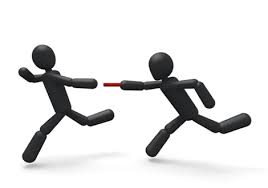 STEP ONE
This is only the beginning.
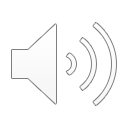 “A journey of a thousand miles begins with a single step”- Lao Tzu
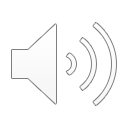 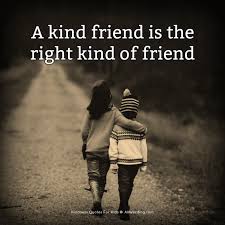 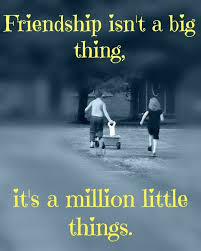 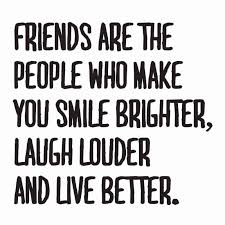 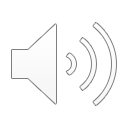 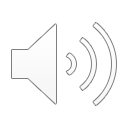 Regardless of the impression others have of you – YOUR-self impression and the impressions we leave count the most!
Mindfulness Meditation
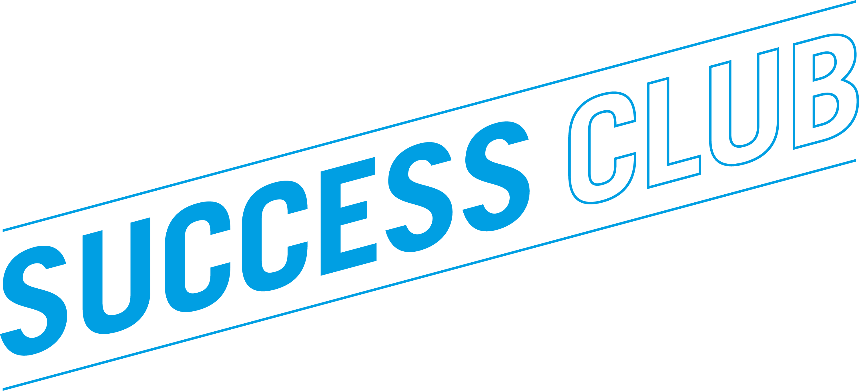 [Speaker Notes: Remember your FIVE FINGER BREATHING TECHNIQUE and use it whenever you’re feeling anxious and need to calm yourself down.  It can be used anywhere and it your friends don’t know how to do it, well you do so. Show them how to do it.

                                                                                                                                                         EACH ONE TEACH ONE]
1 Minute Challenge
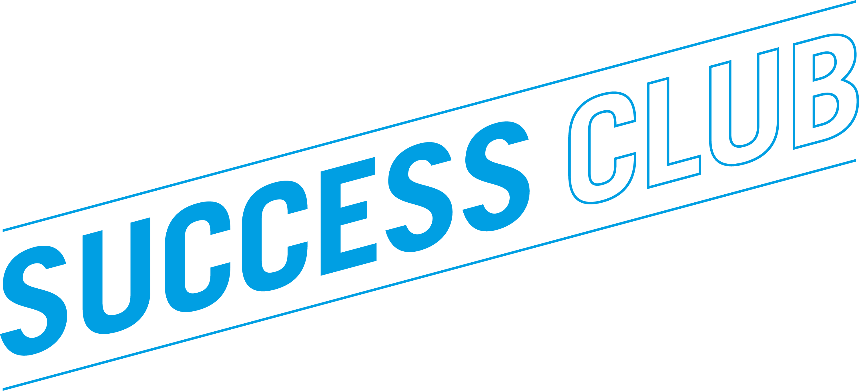 [Speaker Notes: Remember this game?

Play it at home with your family members and see who gets closest to the minute.]
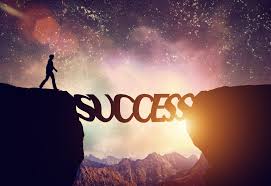 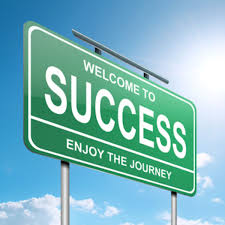 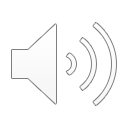 “Teach the heart and the mind will follow”